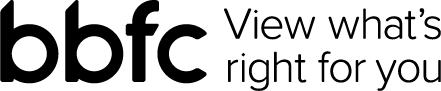 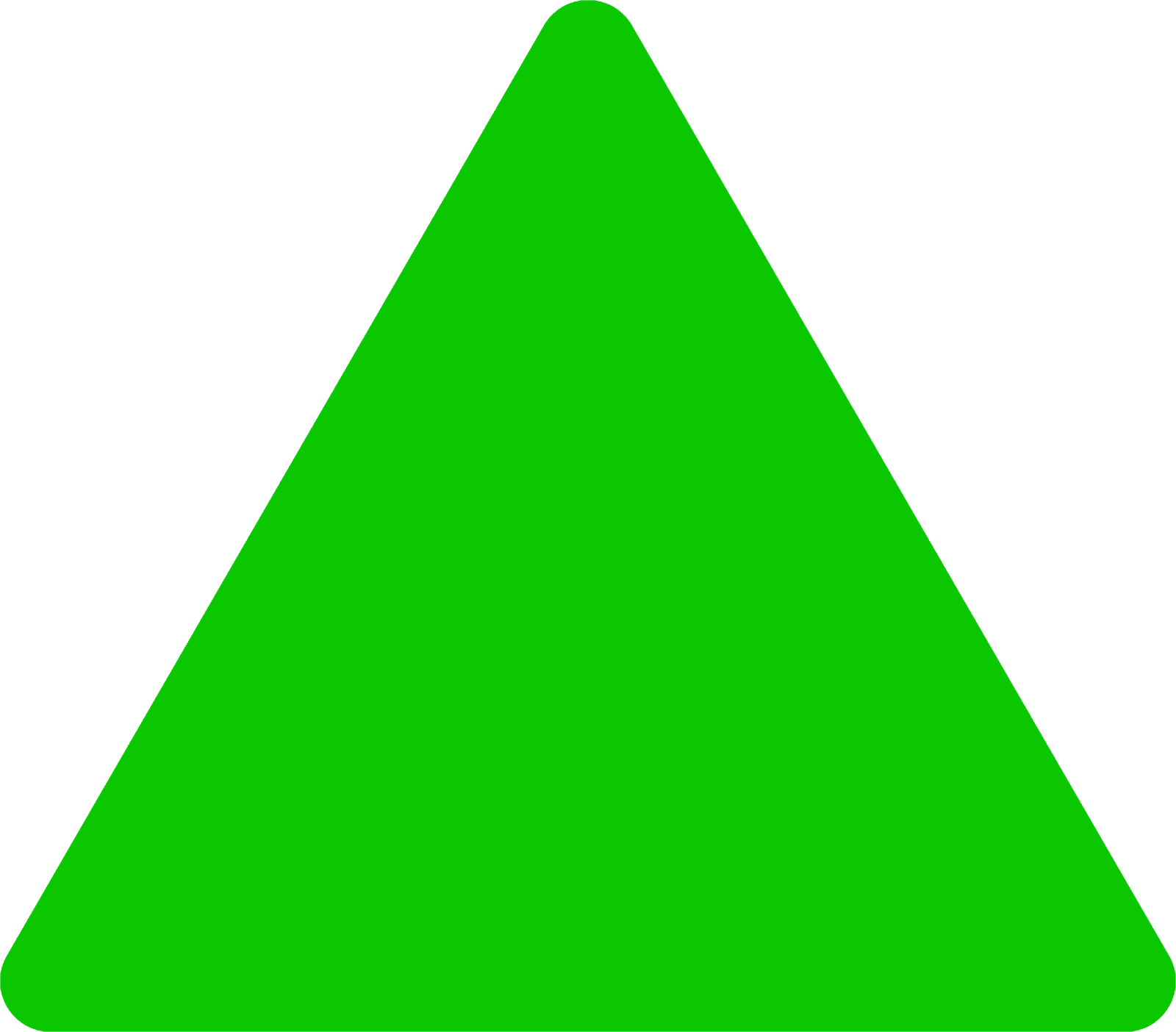 Lesson 1:
Deciding what to watch
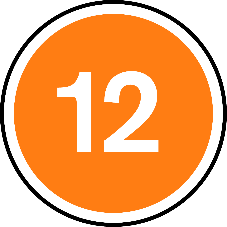 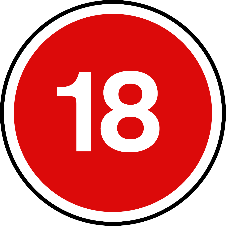 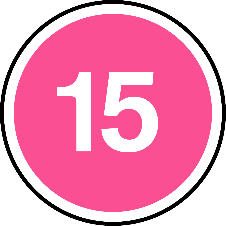 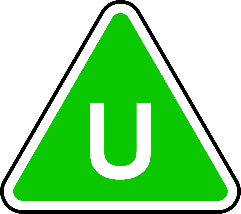 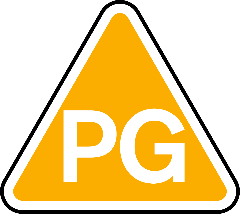 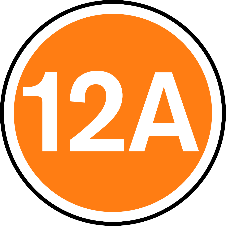 BBFC Education
Learning objectives and outcomes
To learn how to make decisions and manage peer pressure about films and online viewing

You will be able to:
explain the factors that influence decisions about what film and online content is appropriate for young people 
describe or demonstrate how to respond to pressure to watch something that makes someone feel uncomfortable
explain where and how to get help or advice about the film and online content
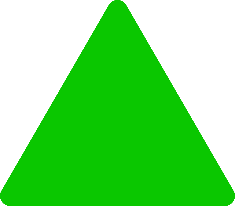 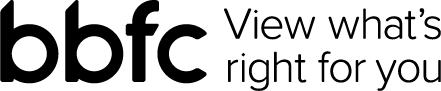 Lesson 1: Deciding what to watch
2
BBFC Education
Overheard conversation
Have you seen that new film? It’s called: Don’t look behind you!
Azi
Nah, not my thing. It’s rated 18, which must be for a reason. I’m not into blood and guts!
Riley
On your own, complete the ‘overheard conversation’ activity with your ideas for each question, using one colour.
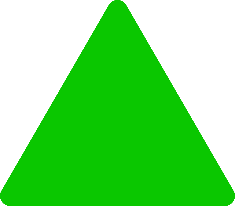 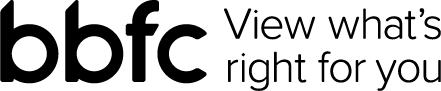 Lesson 1: Deciding what to watch
3
BBFC Education
The role of the BBFC
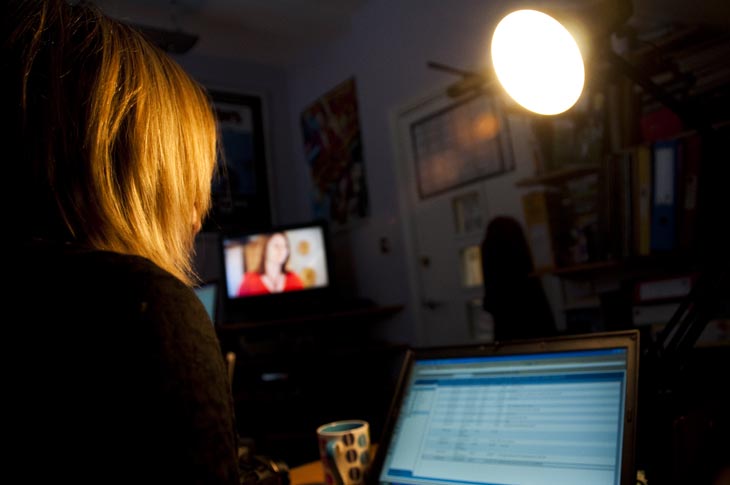 Some films and videos have things in them that can make viewers feel worried, confused or uncomfortable. The British Board of Film Classification (BBFC) wants audiences to enjoy watching films or online content, so their job is to view and classify films before general release.
The BBFC was set up in 1912 and has been providing age ratings for films for over 100 years.  Part of the role of the BBFC is to listen to what the general viewing public think, and look at how they decide what to watch. Research projects with young people, teachers and parents are carried out across the country and the information gathered is used to make sure the advice is accurate and reflects societal attitudes.
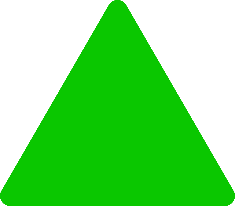 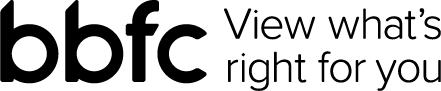 Lesson 1: Deciding what to watch
5
[Speaker Notes: The photo is of BBFC Compliance Officer at work, age rating some visual material

Give a short introduction to the history and role of the BBFC, including how the BBFC chooses age ratings for films and ensures these are reliable. 
Explain that the BBFC age rates films for release on DVD and at the cinema (U, PG, 12A/12, 15 or 18). Anyone wanting to release a film, video or DVD for showing in cinemas or watching at home has to make sure that their film has a BBFC age rating symbol. It is against the law to try and sell videos and DVDs without a rating. Films viewed at the cinema also have to display the correct rating.]
BBFC Education
The BBFC age ratings
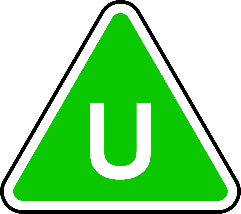 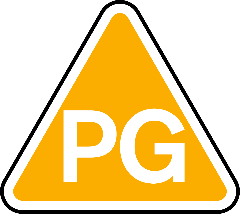 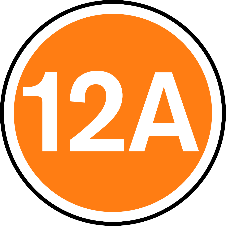 The BBFC uses age rating symbols and provides explanations about films, videos, and some films and series viewed online. 

This helps viewers decide what to watch, or what might not be suitable.
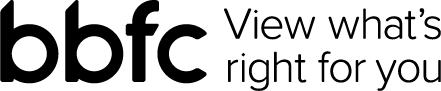 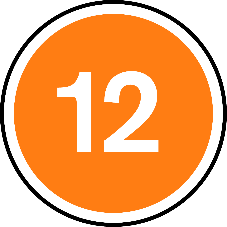 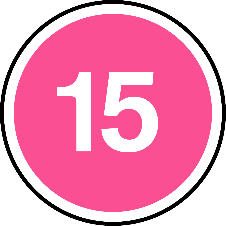 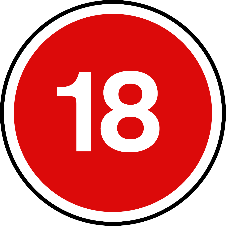 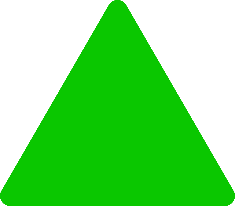 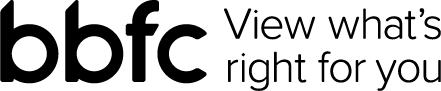 Lesson 1: Deciding what to watch
6
[Speaker Notes: Discuss with the pupils why the ratings are important and why the BBFC thinks some content is not suitable for younger viewers.]
BBFC Education
Film classification
1      2      3      4      5      6      7      8      9      10      11      12      13      14      15      16      17      18
Toddler
Adult
Think about how the classification cards fit along your timeline from toddler to adult.
Which description do you think is appropriate to watch at different ages along the timeline?
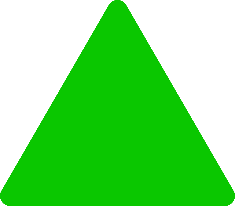 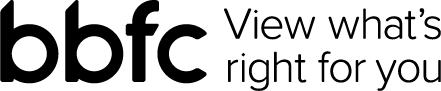 Lesson 1: Deciding what to watch
6
BBFC Education
Film classification
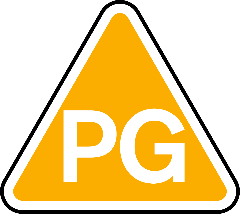 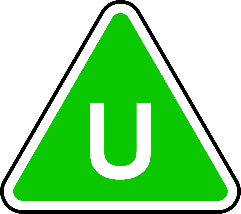 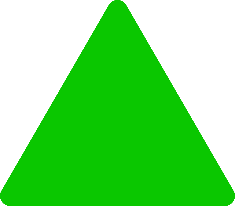 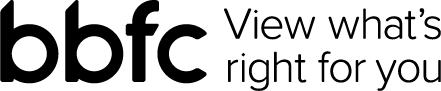 Lesson 1: Deciding what to watch
7
[Speaker Notes: Answers to timeline task]
BBFC Education
Film classification
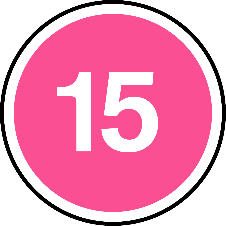 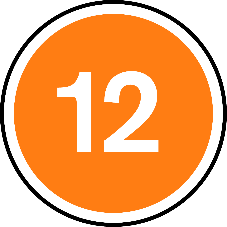 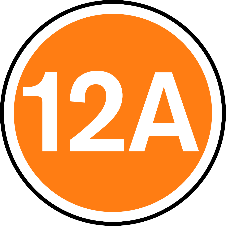 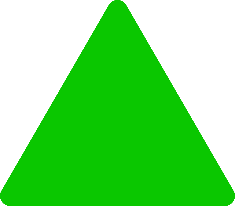 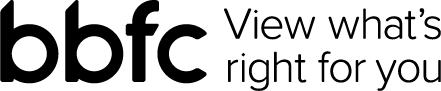 Lesson 1: Deciding what to watch
8
[Speaker Notes: Answers to timeline task]
The conversation continues
BBFC Education
Azi
Yeah, but I got a copy from my sister’s mate, we can watch it later.
Riley
I’m not sure, it’s a horror, isn’t it?
What thoughts and feelings might be making Azi pressure Riley into watching the film?

What might Riley be thinking and feeling?
It’s not that scary apparently. We’ve got to watch it tonight, it’s pizza and film night!
Azi
Ummmm…
Riley
Go on, you know you want to…
Azi
Riley
But it’s still an 18, isn’t it?
Azi
Nah, think it’s a 15. It doesn’t matter though, loads of people have seen it. No one thinks it was actually scary.
9
BBFC Education
To watch or not to watch?
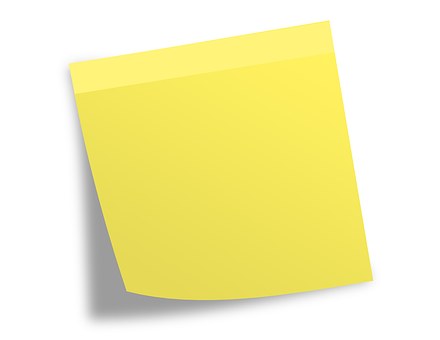 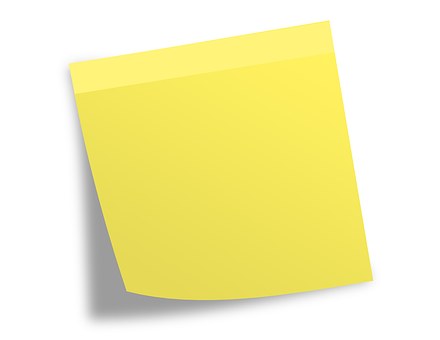 Reasons for Riley to watch the film
Reasons for Riley not to watch the film
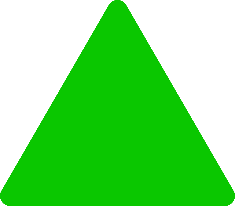 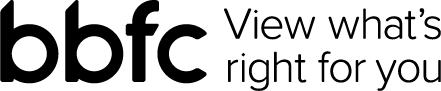 Lesson 1: Deciding what to watch
10
[Speaker Notes: https://pixabay.com/illustrations/post-it-note-memo-paper-1495148/]
BBFC Education
Responses to pressure to watch the film
What could Riley tell themselves?
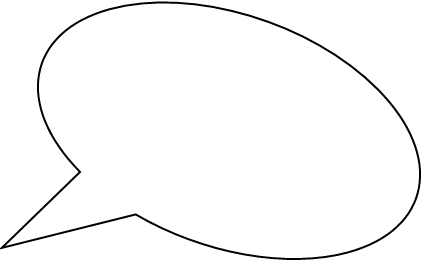 What could Riley say to their friends?
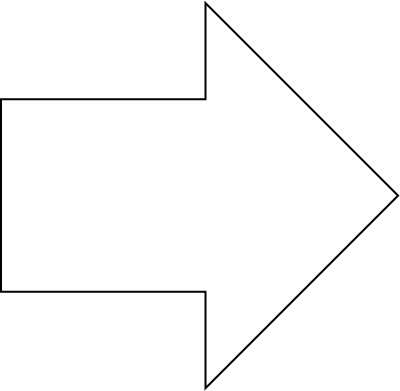 What could Riley do?
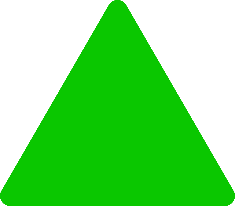 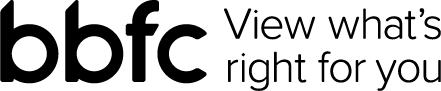 Lesson 1: Deciding what to watch
11
BBFC Education
Back to the ‘overheard conversation’
Using a different colour pen to the beginning of the lesson, revisit your ‘overheard conversation’ activity.

Can you add any more information?
Does anything need correcting or changing?
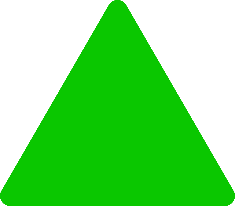 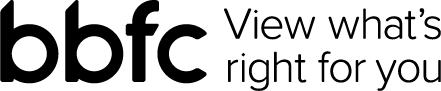 Lesson 1: Deciding what to watch
12
BBFC Education
Sources of support
If you are concerned about watching a film or a film you have watched you can talk to:
Parents/carers
Tutor
PSHE Teacher
Head of Year/House
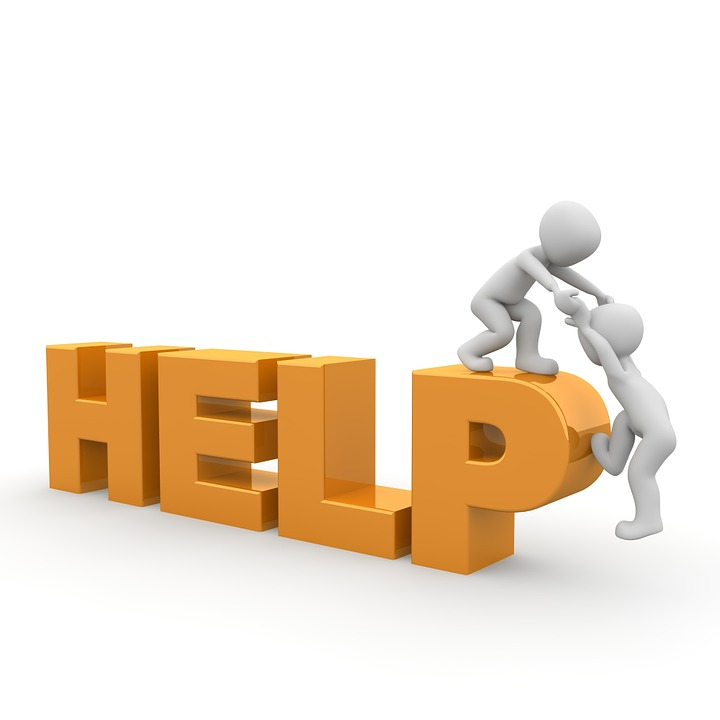 Further information about films, including new releases and age ratings can be found on CBBFC website: www.cbbfc.co.uk or www.bbfc.co.uk/education
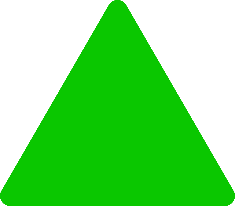 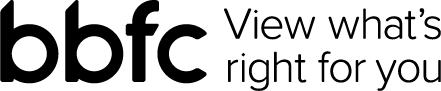 Lesson 1: Deciding what to watch
13
[Speaker Notes: Image: https://pixabay.com/illustrations/help-information-problem-solution-1013700/]
BBFC Education
Extension Activity
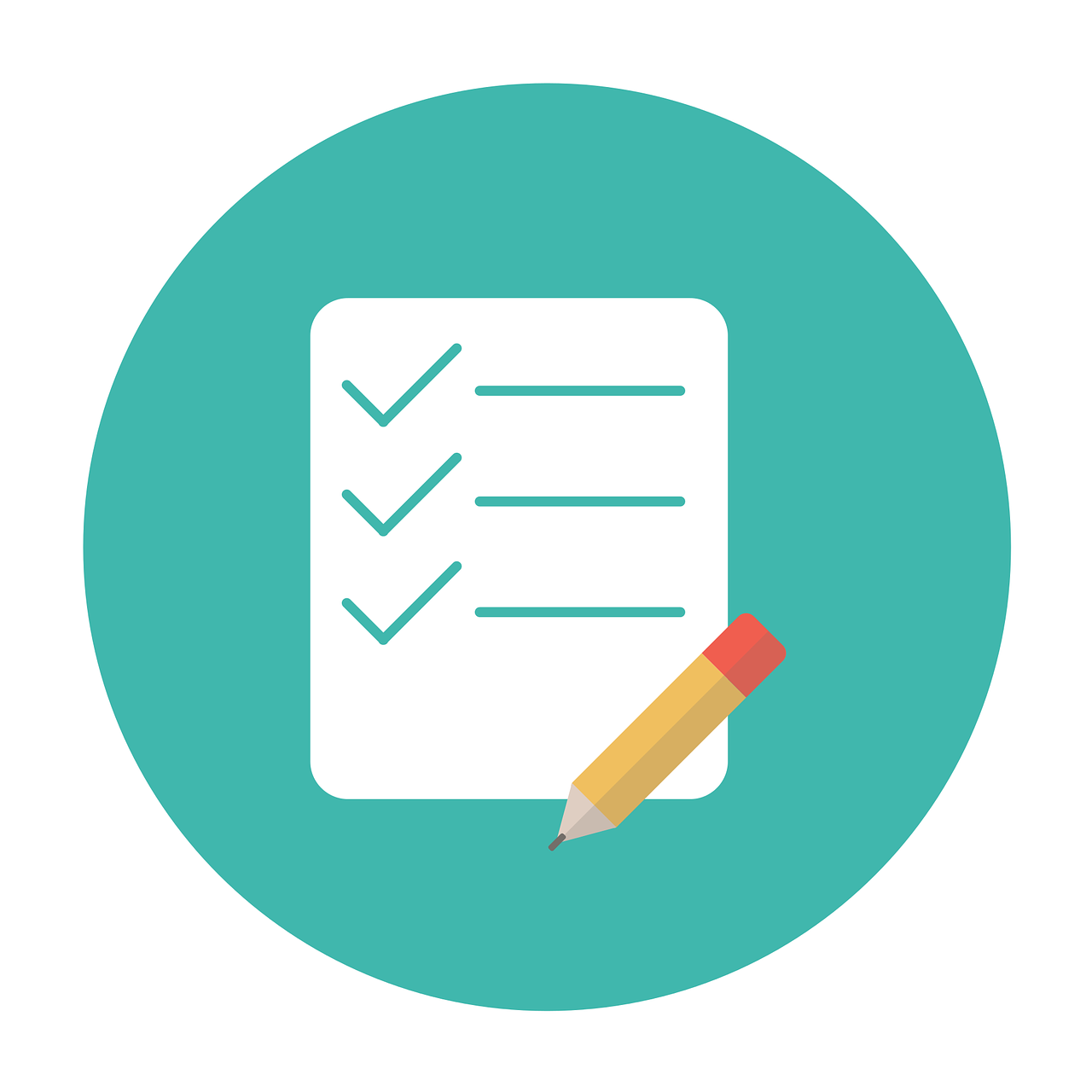 Create a top tips pocket guide to managing peer influence.
Include at least five key messages for young people focused around film and online content choices.
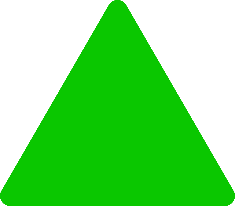 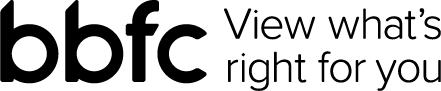 Lesson 1: Deciding what to watch
14
[Speaker Notes: Image: https://pixabay.com/illustrations/list-icon-symbol-paper-sign-flat-2389219/]